OPAL-FEL General Meeting 14th Jan.
Henrik Tünnermann
Deutsches Elektronen-Synchrotron DESY, Notkestraße 85, 22607 Hamburg, Germany
HIR^3X: Helmholtz International Laboratory on Reliability, Repetition, Results at the most Advanced X-Ray Sources
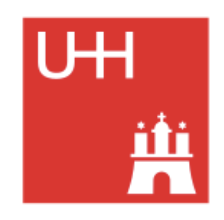 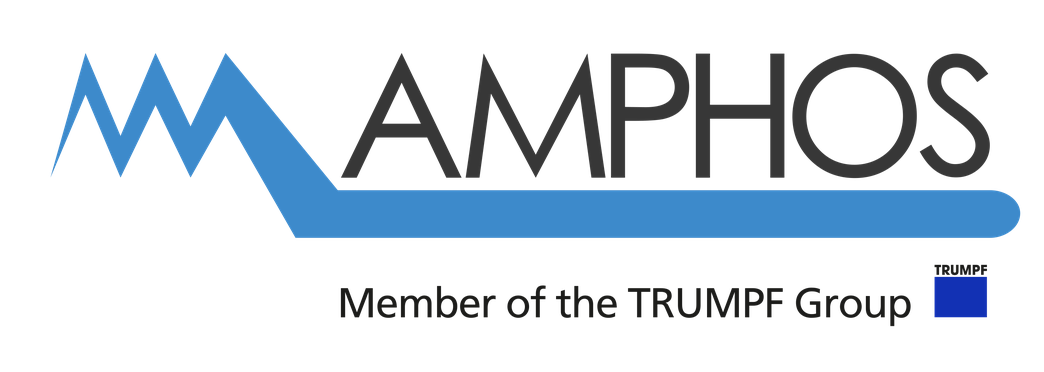 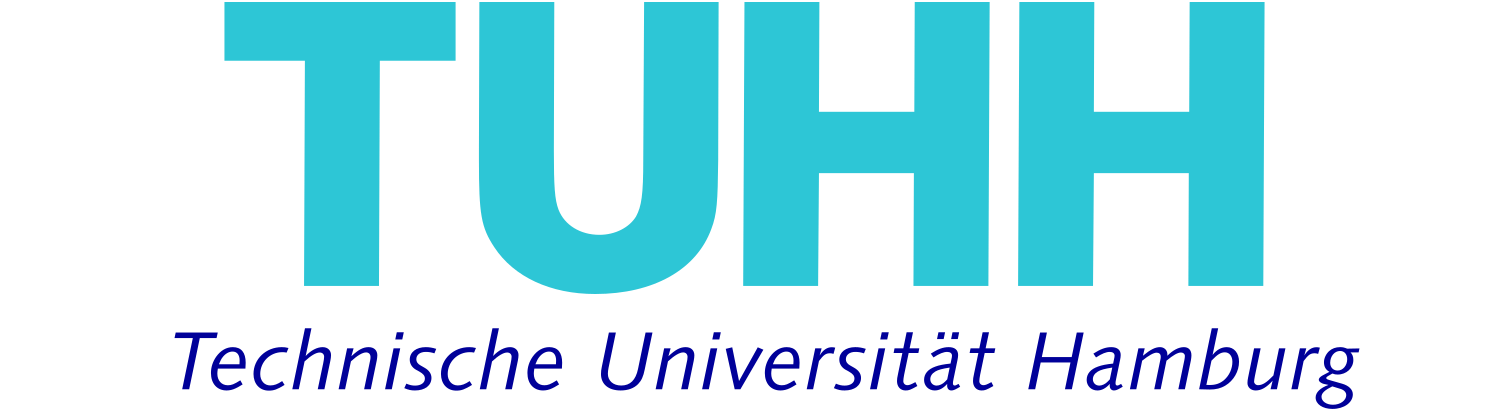 [Speaker Notes: HIRX slac
erwähnen
Push for ai]
OPAL-FEL Concept
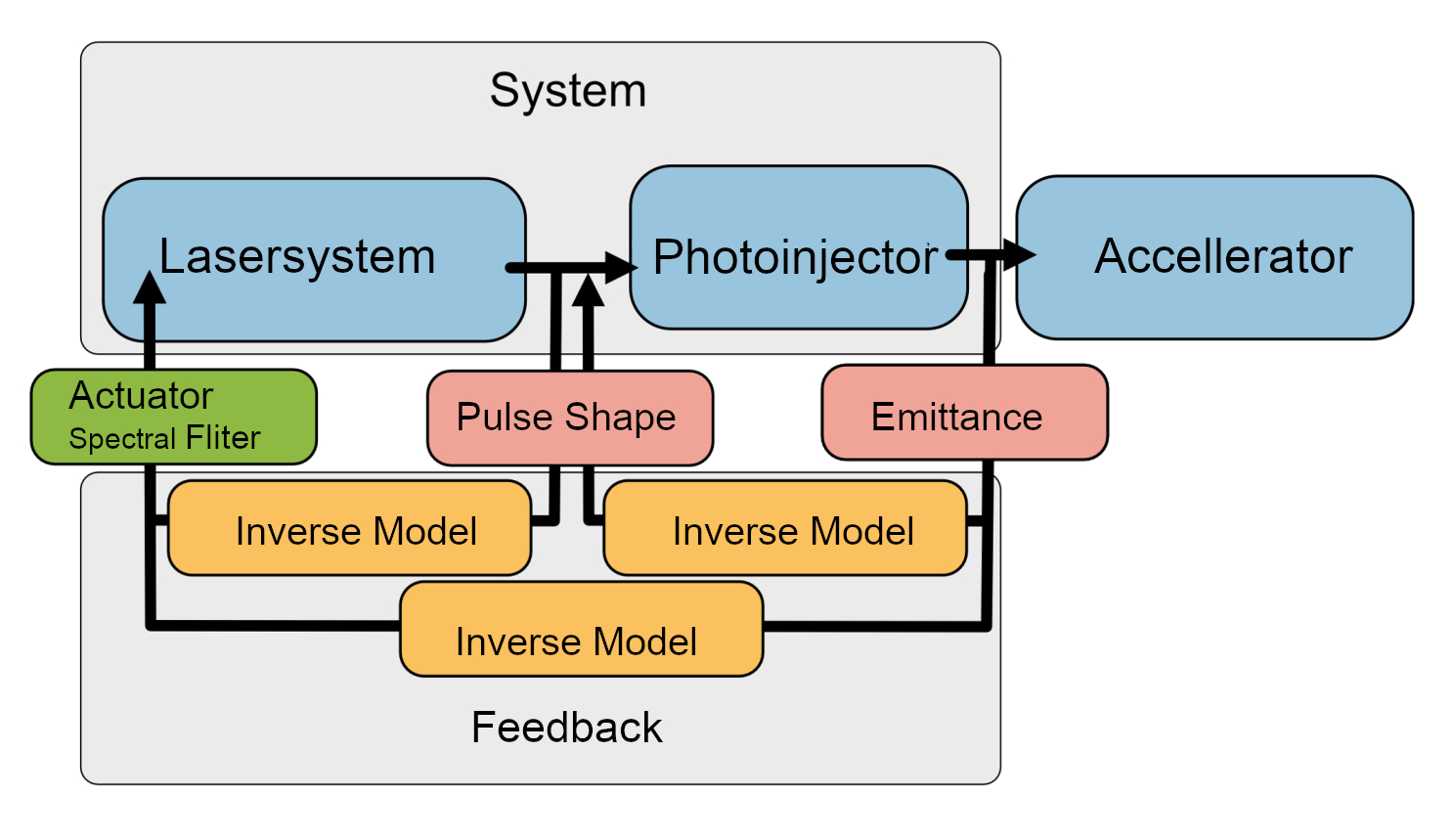 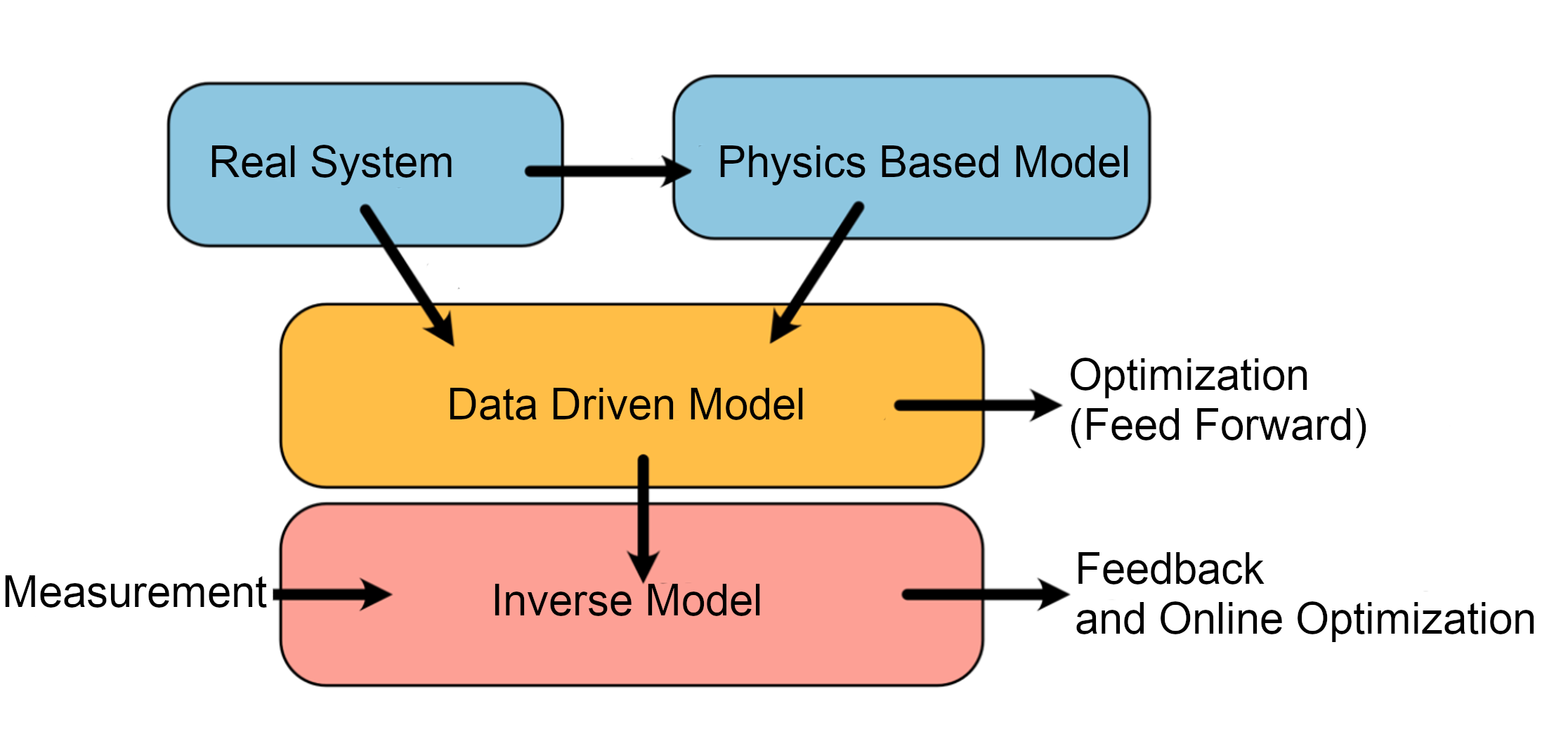 Timeline
We are here
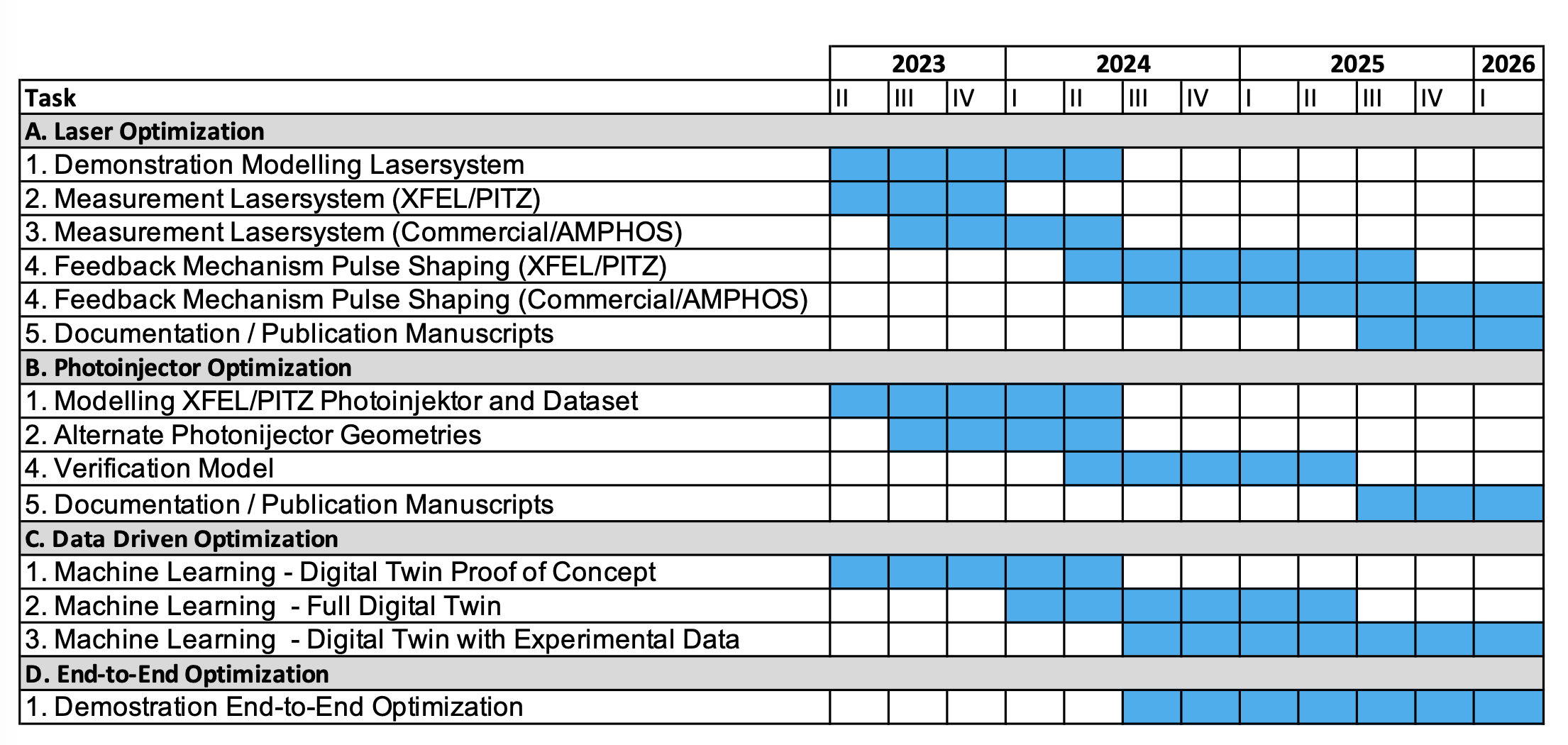 Digital Twin
“Fancy word for a simulation” to be used to test you optimizing or control agent

Idea Simulate the world environment and use this go generate synthetic training data
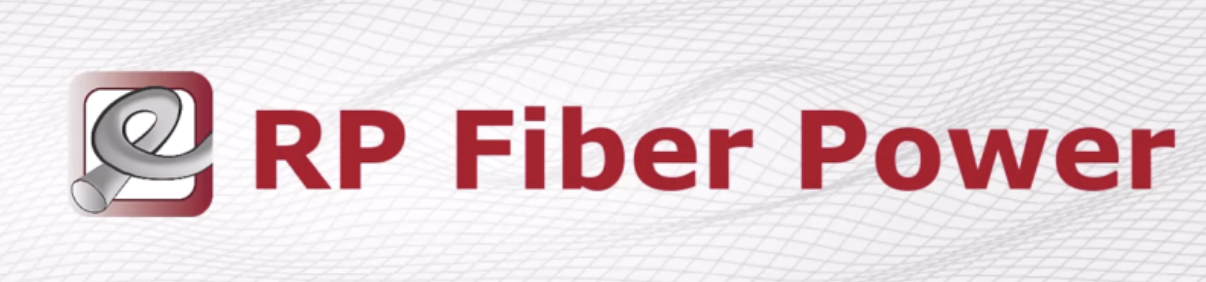 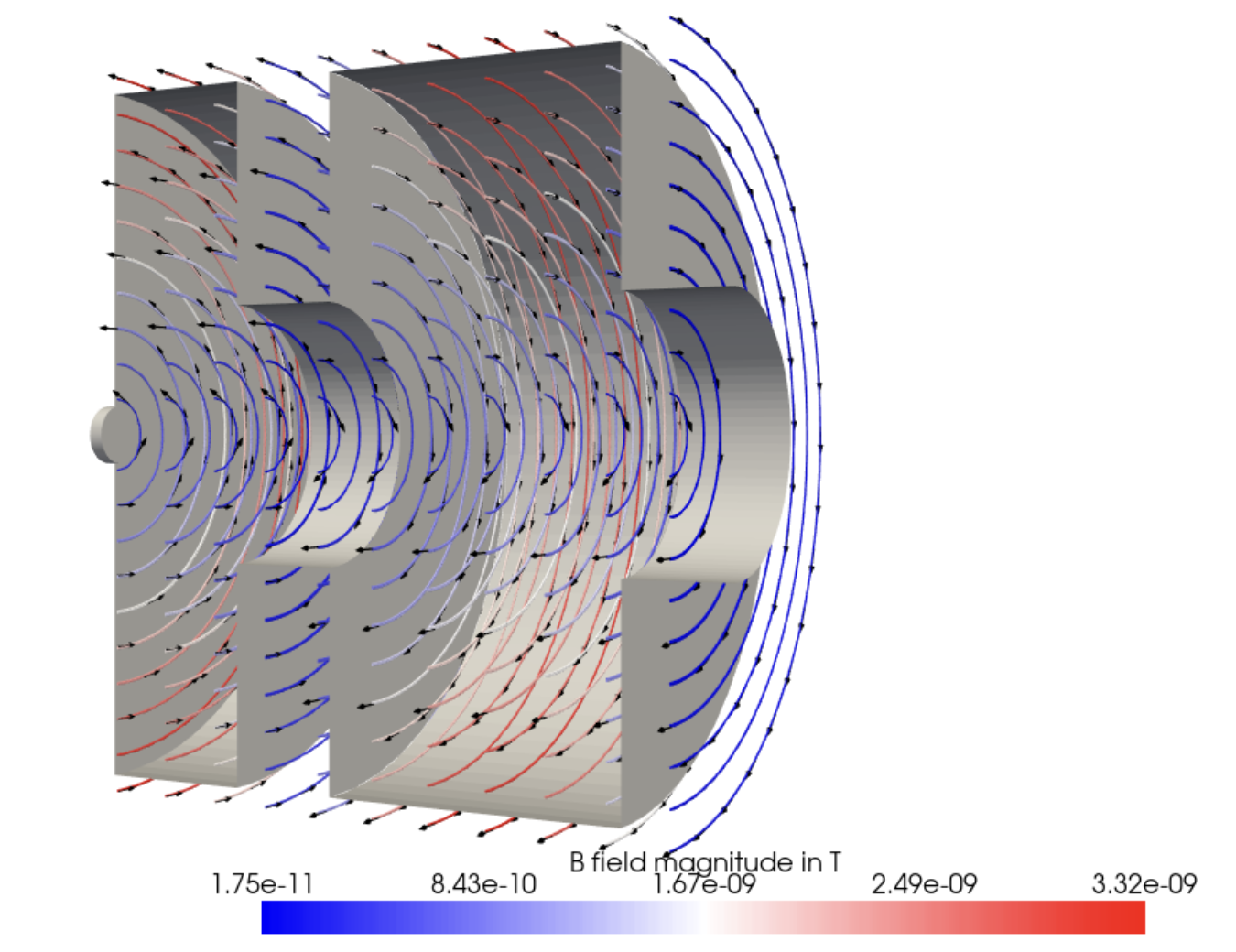 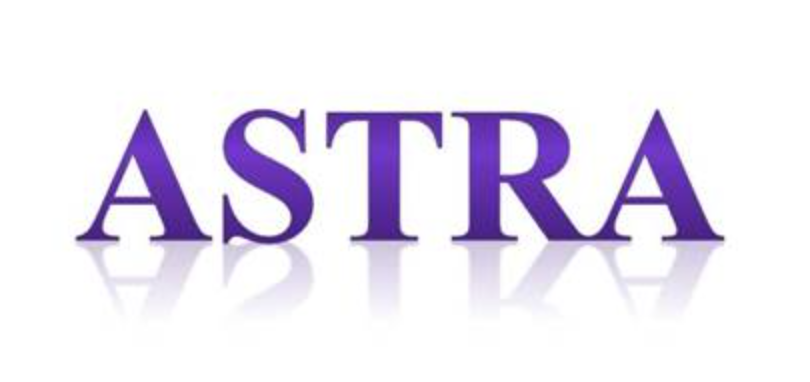 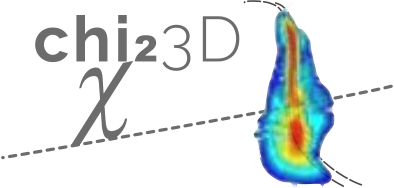 Laser Optimization
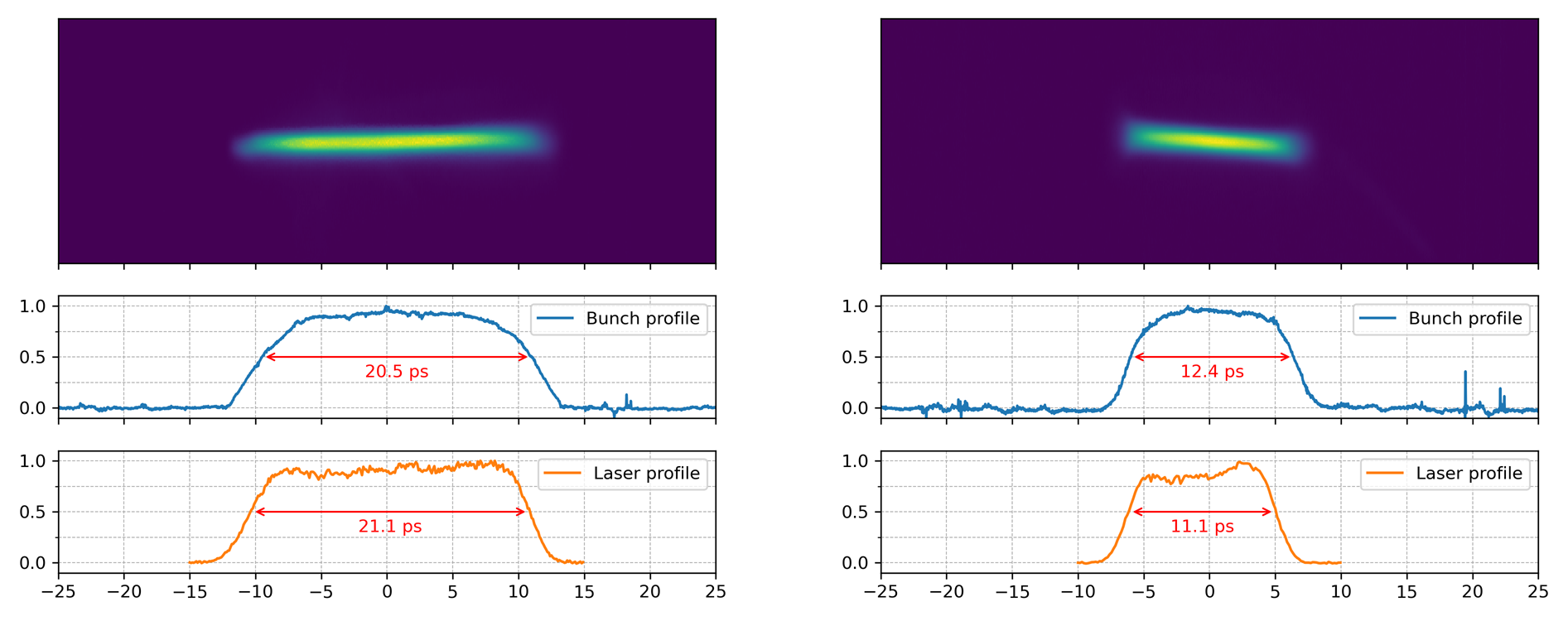 Laser Optimization
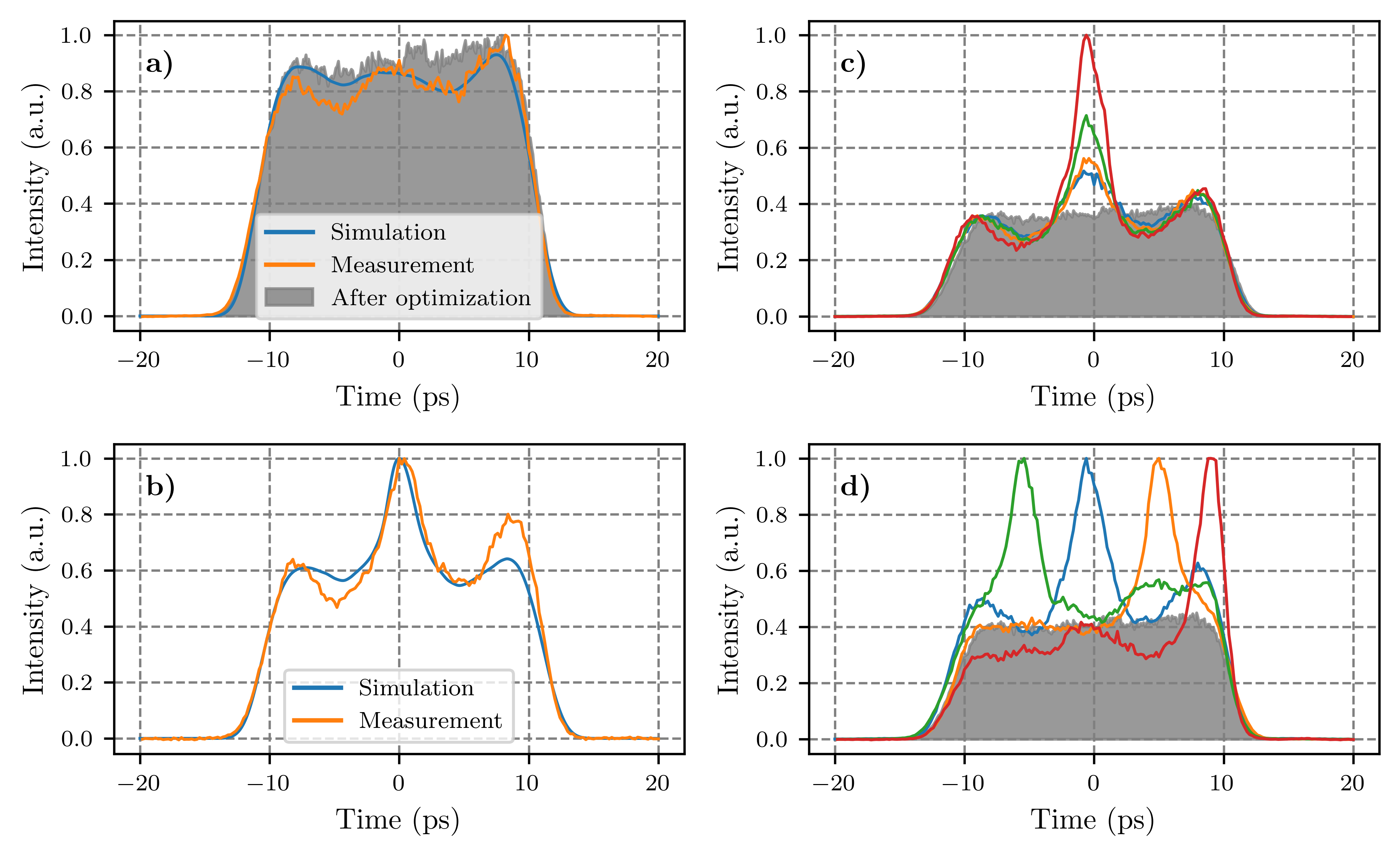 Photoinjector Optimization
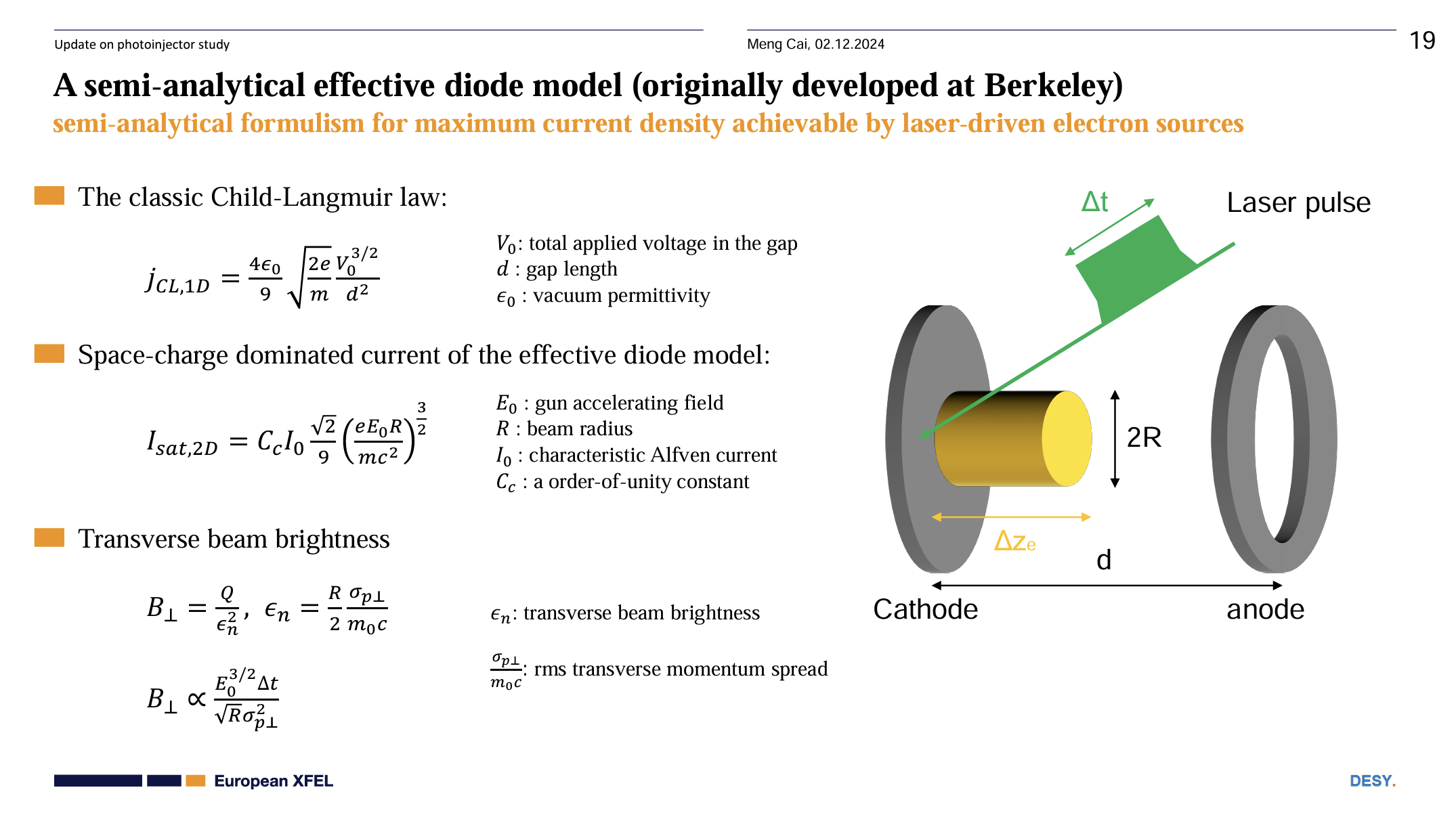 CLEO Pacific Rim, Henrik Tünnermann
Machine Learning
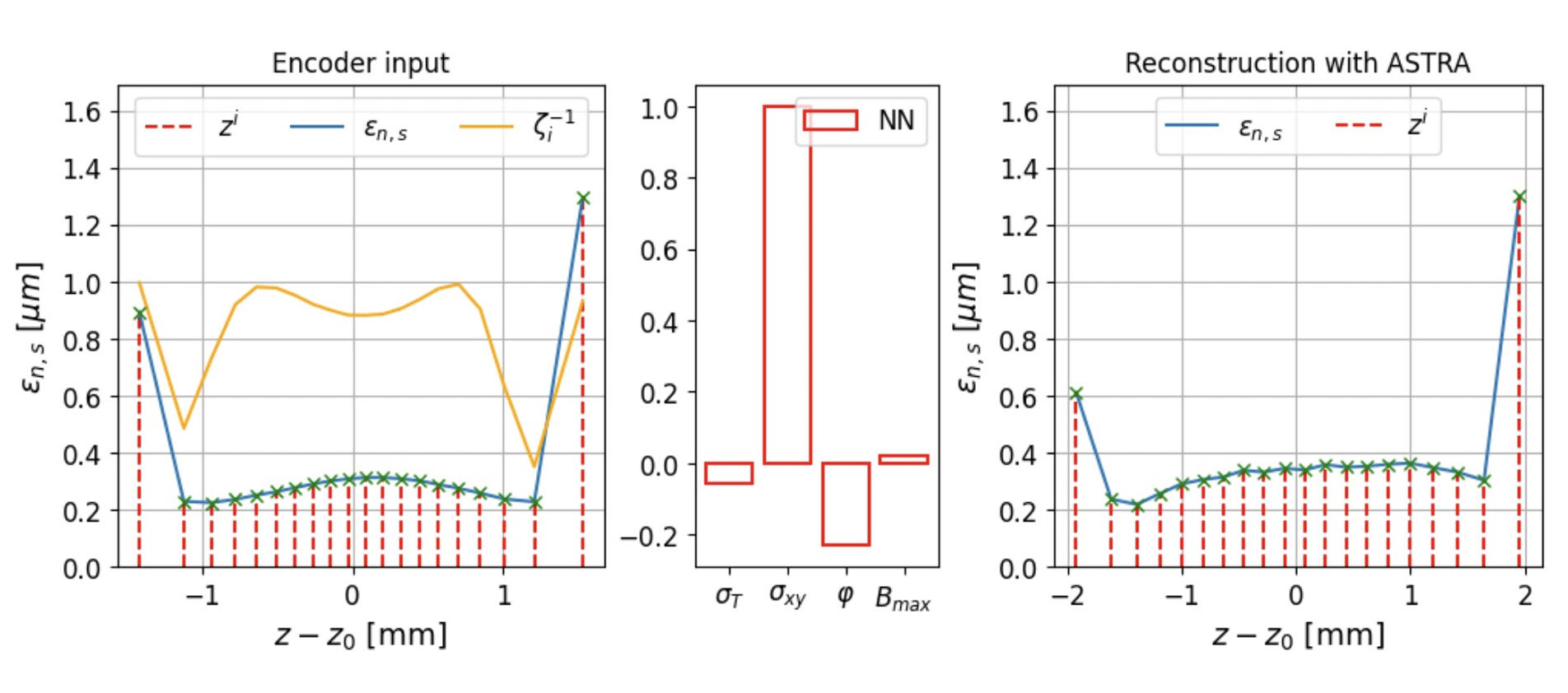 Variational Autoencoder?
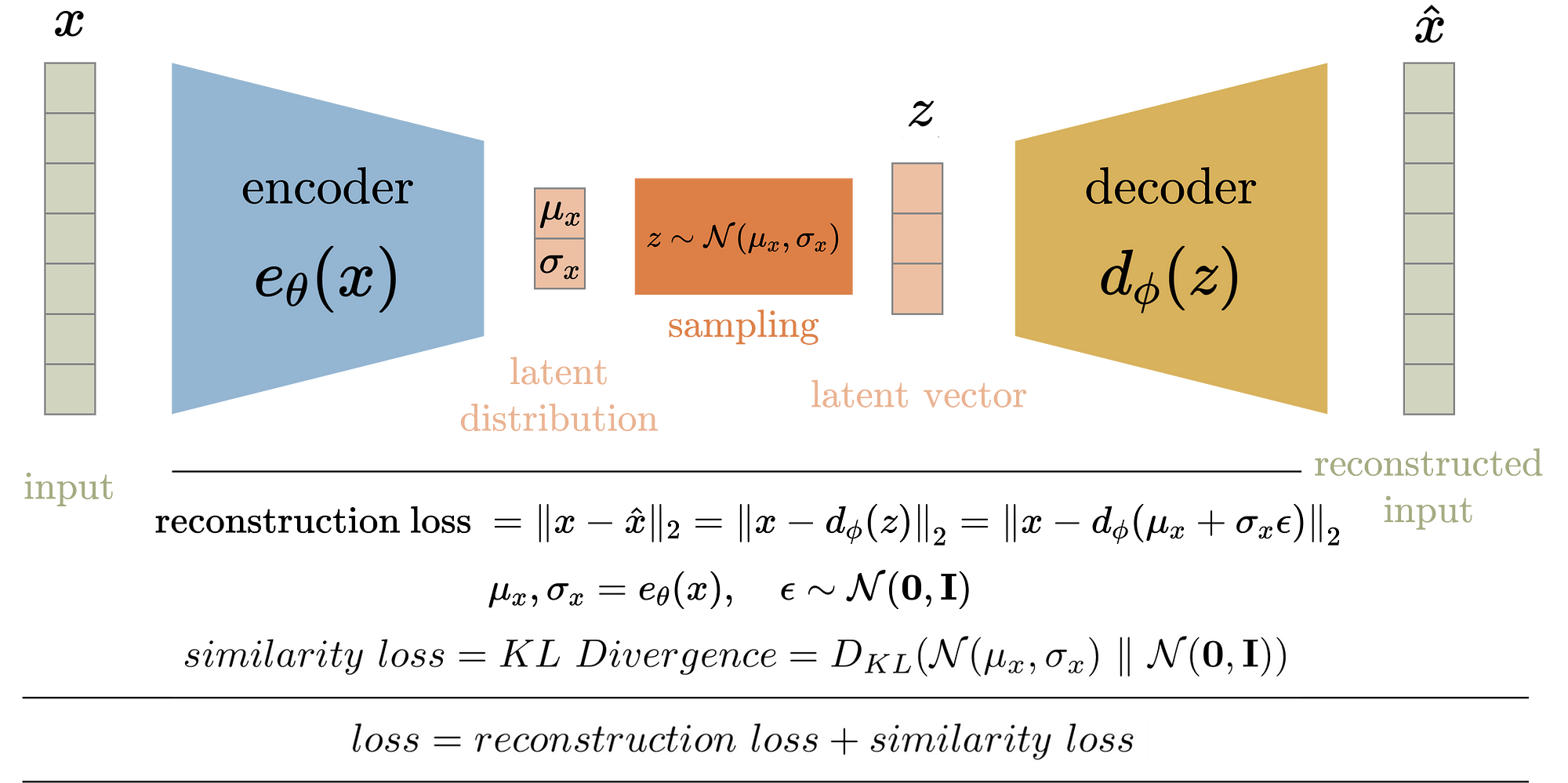 End to End
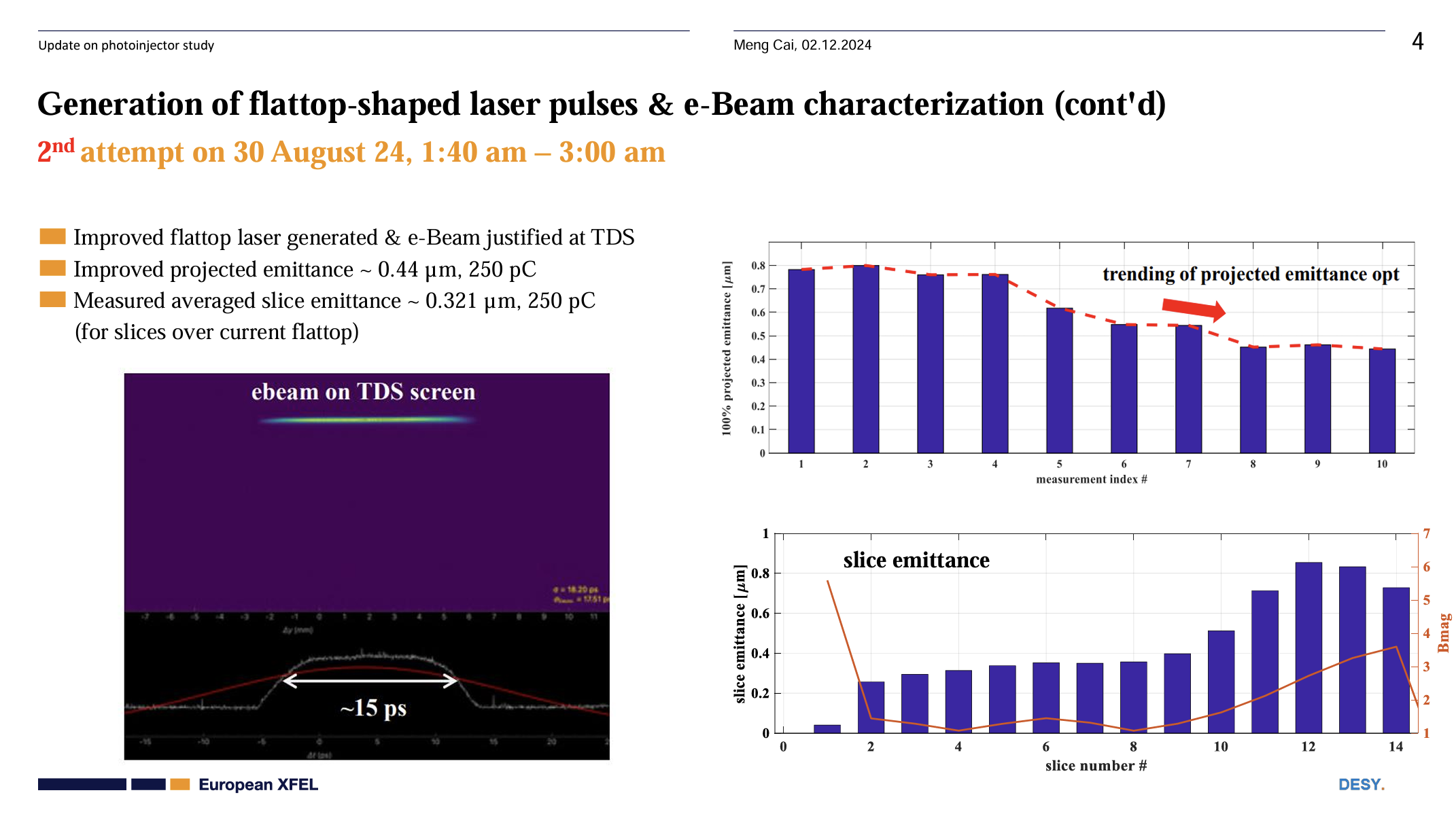 ErUM Data Hub Big Data Analytics Meeting
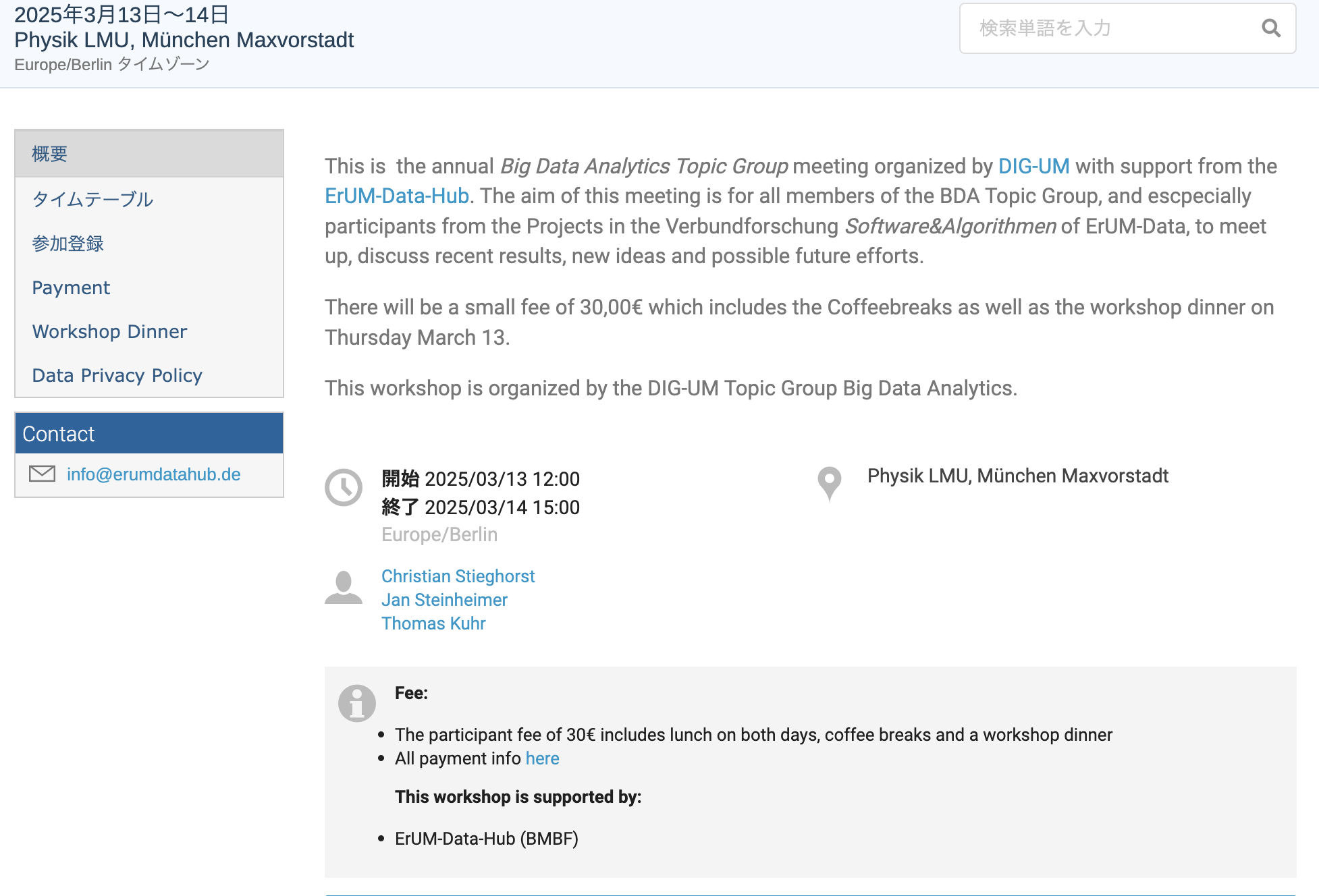 Thank You!
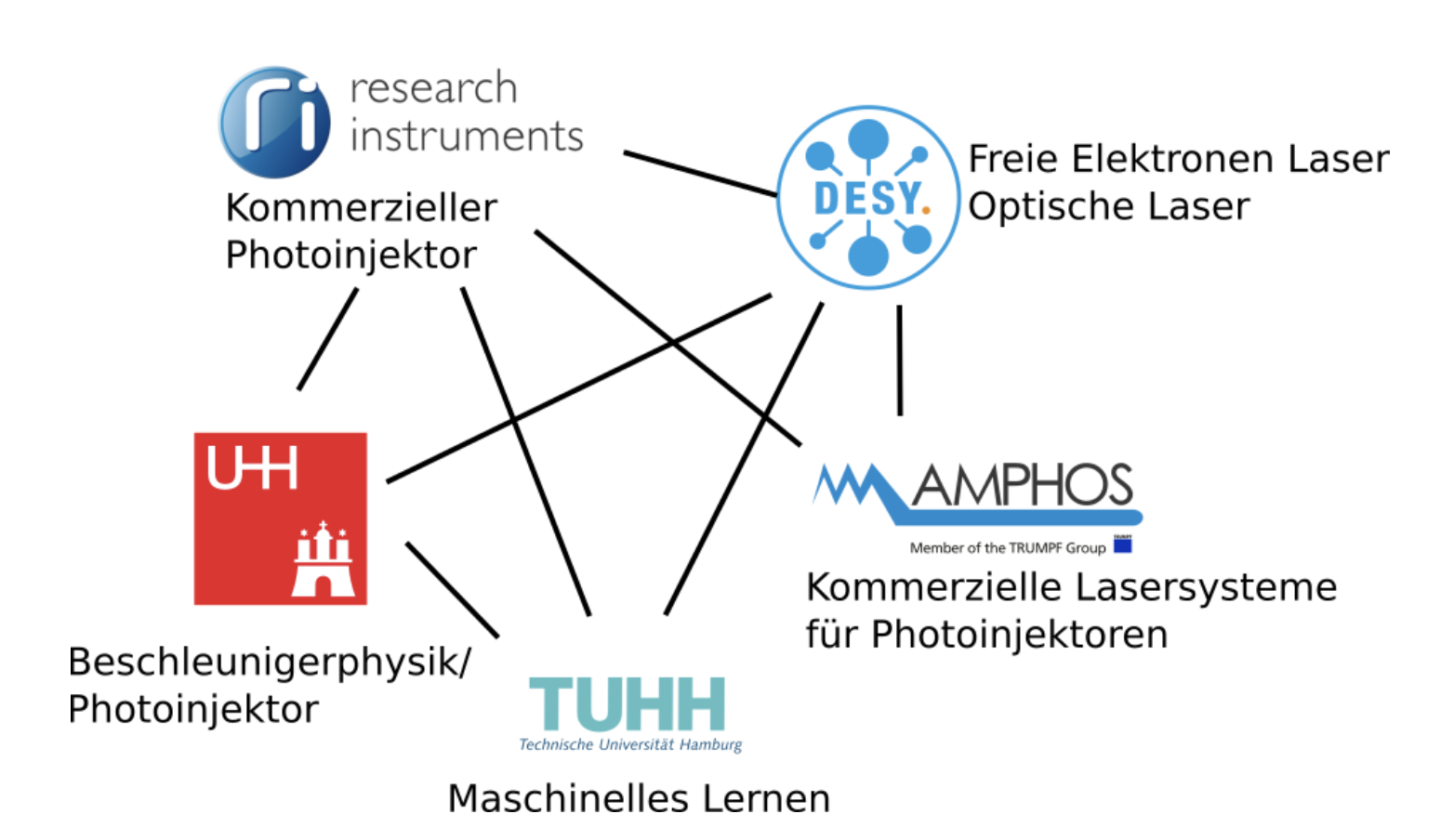